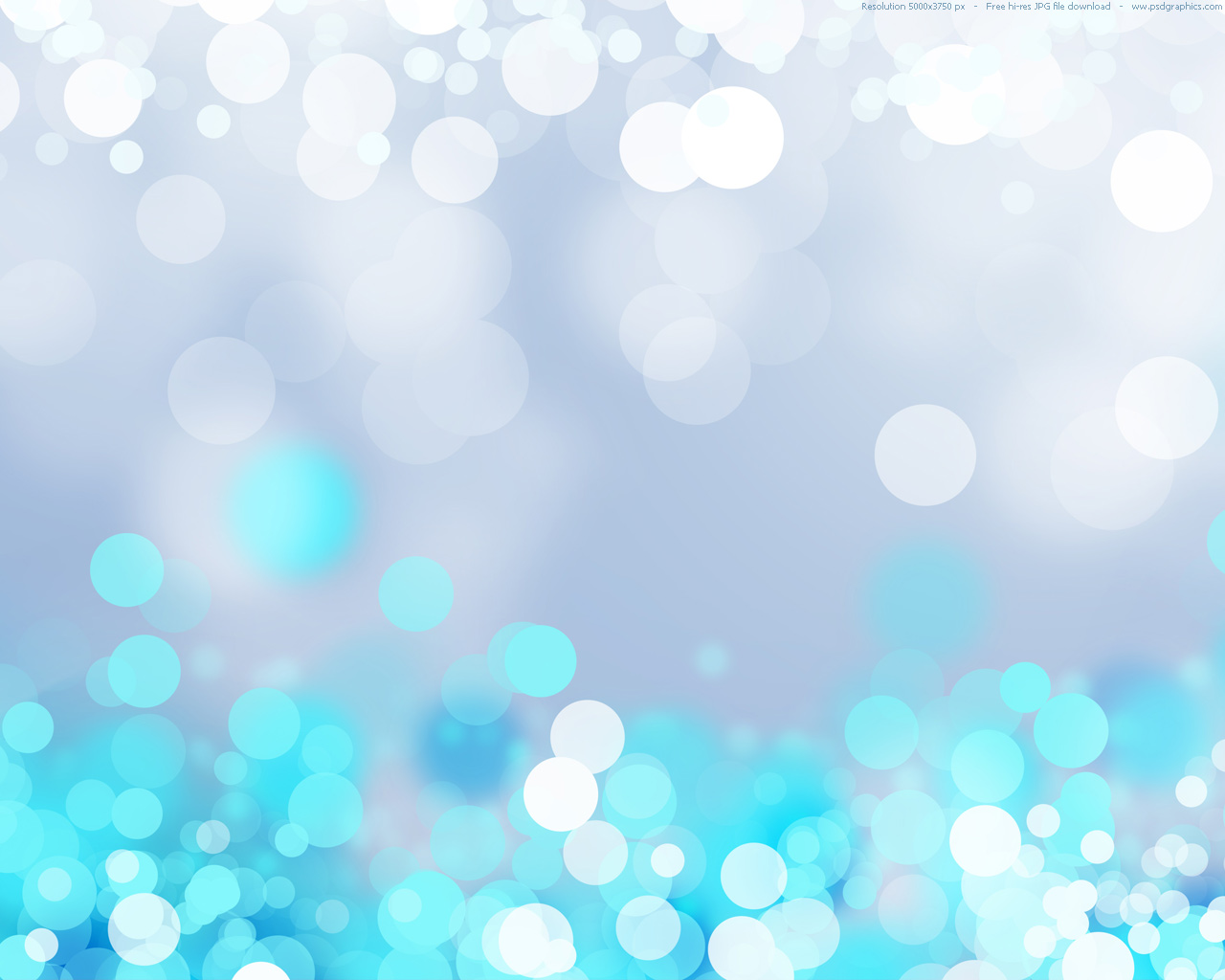 «Край – родной»Дополнительная общеразвивающая программа  для детей дошкольного возраста от 3- 7 летСоциально-педагогической направленности педагог дополнительного образования БУЛАВИНА ЛИДИЯ АЛЕКСАНДРОВНА                                                                       Педагогический стаж работы – 37 лет
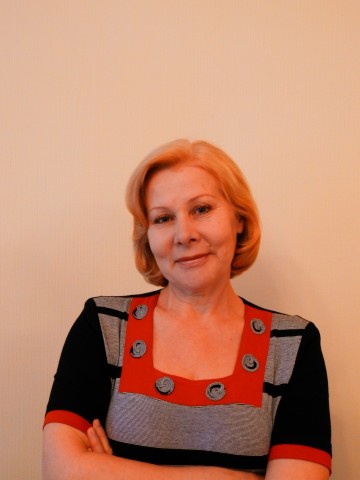 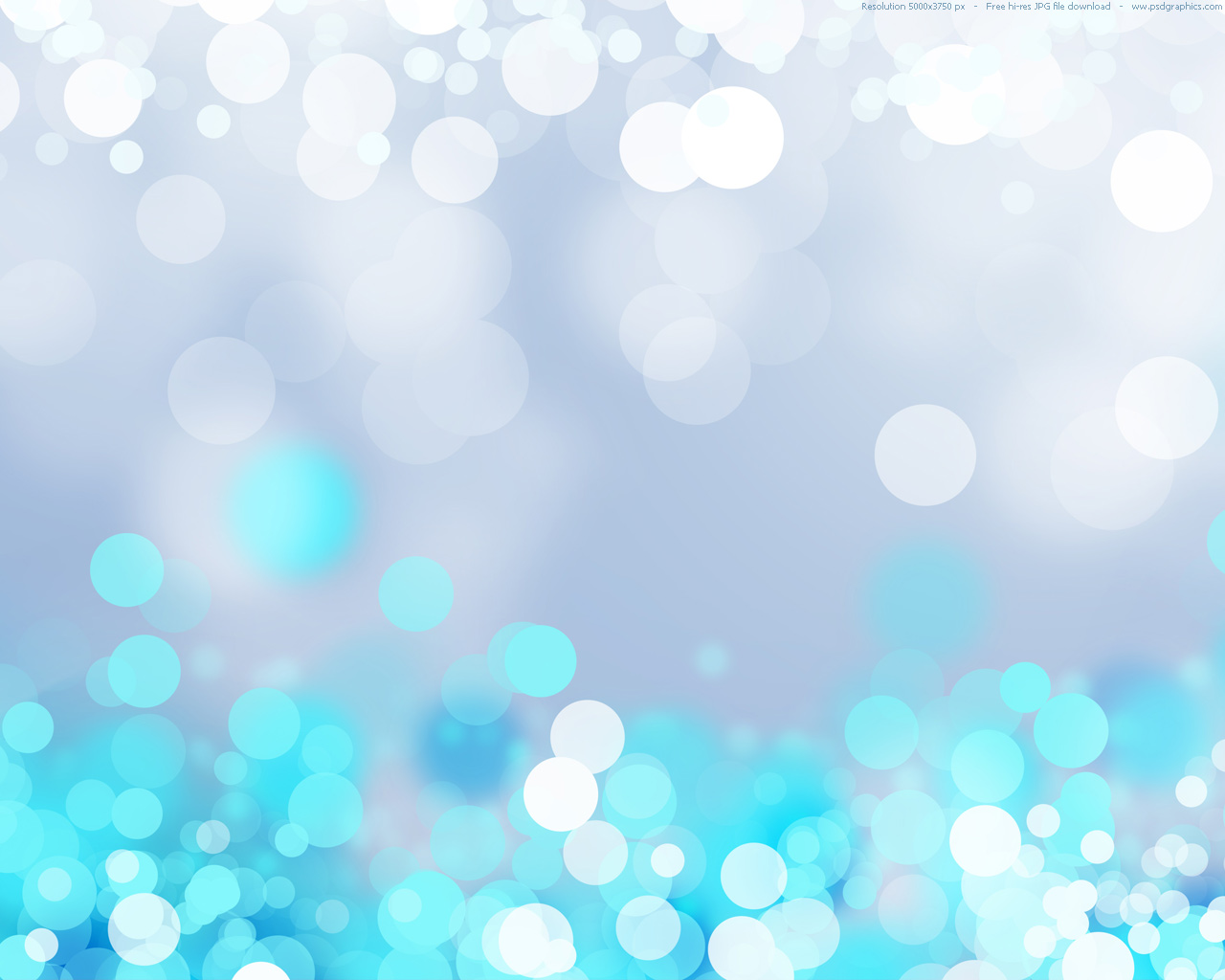 Цель программы: развитие и воспитание  у детей  дошкольного возраста нравственно-патриотических чувств в процессе получения знаний и представлений об истории своего родного края представлений о родном городе и  уральском крае, истории, достопримечательностях, природных богатствах, социально-экономической значимости, символике родного края, возникновение стойкого интереса к прошлому, настоящему и будущему родного города, чувства ответственности, гордости, любви и патриотизма.
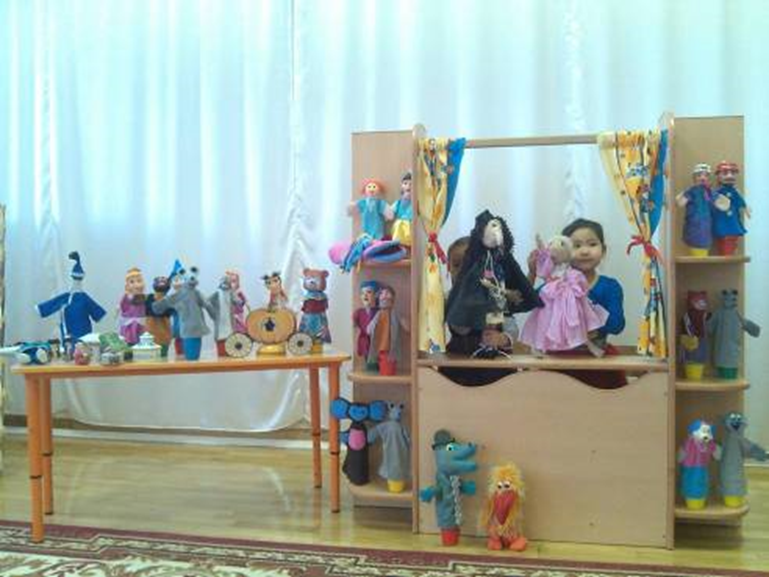 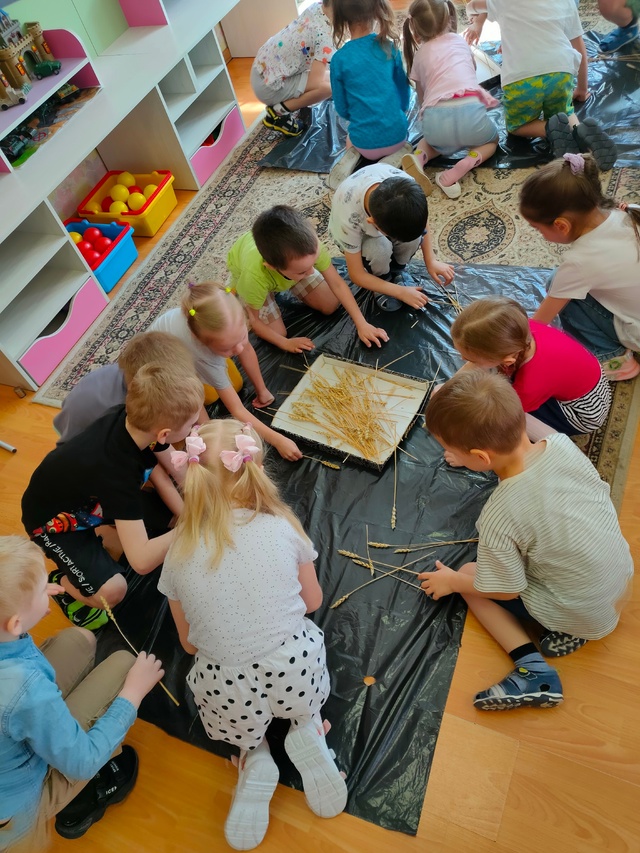 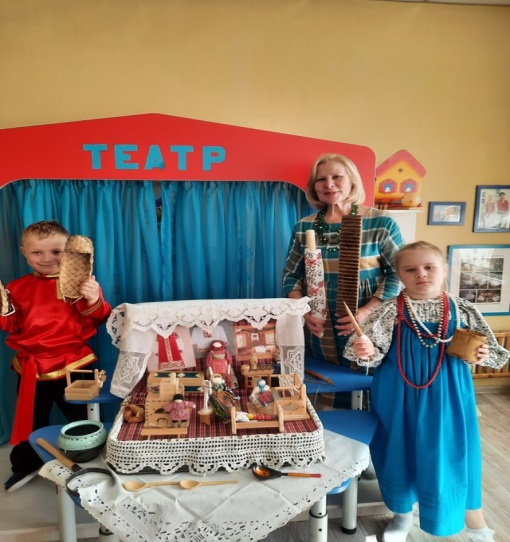 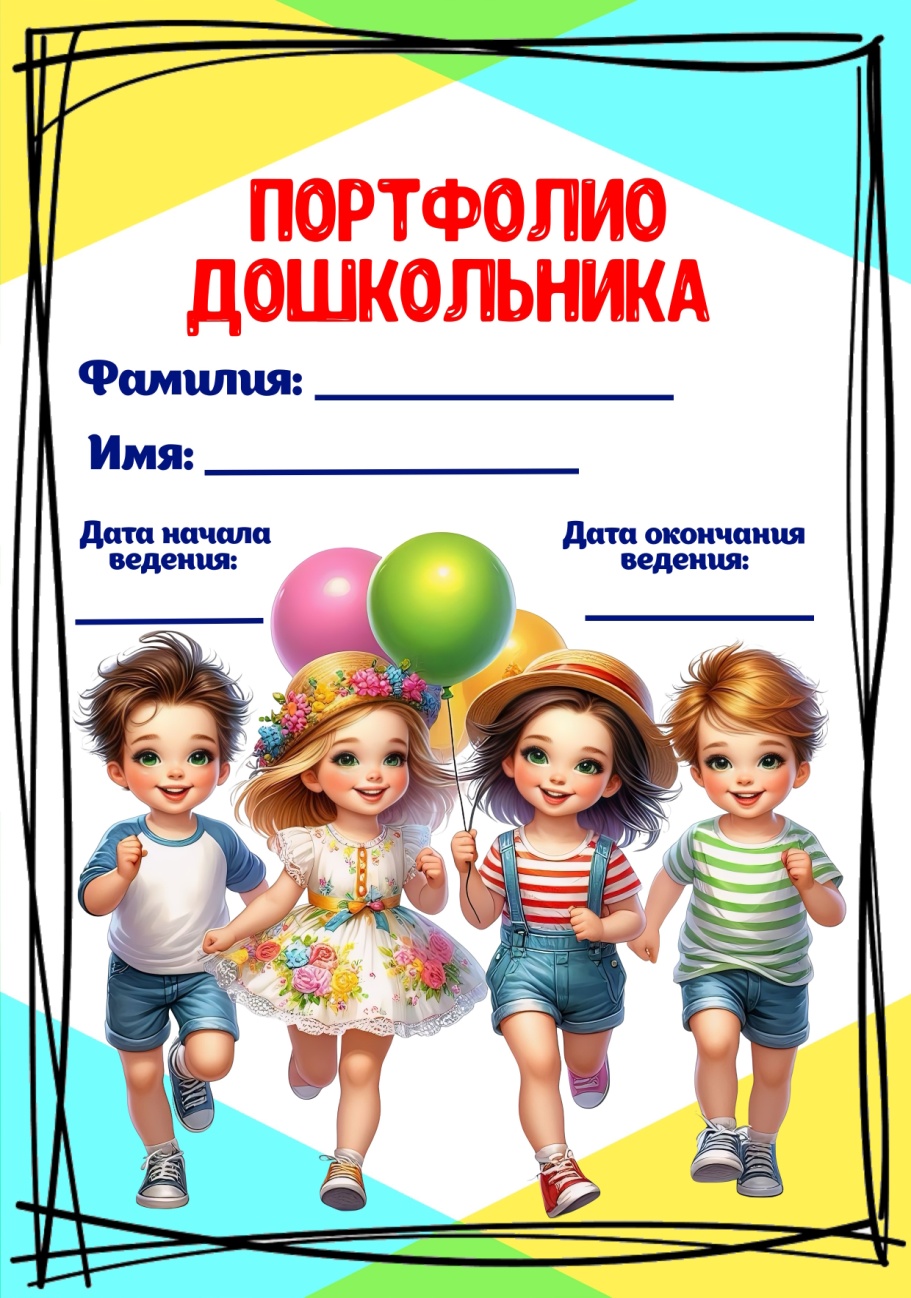 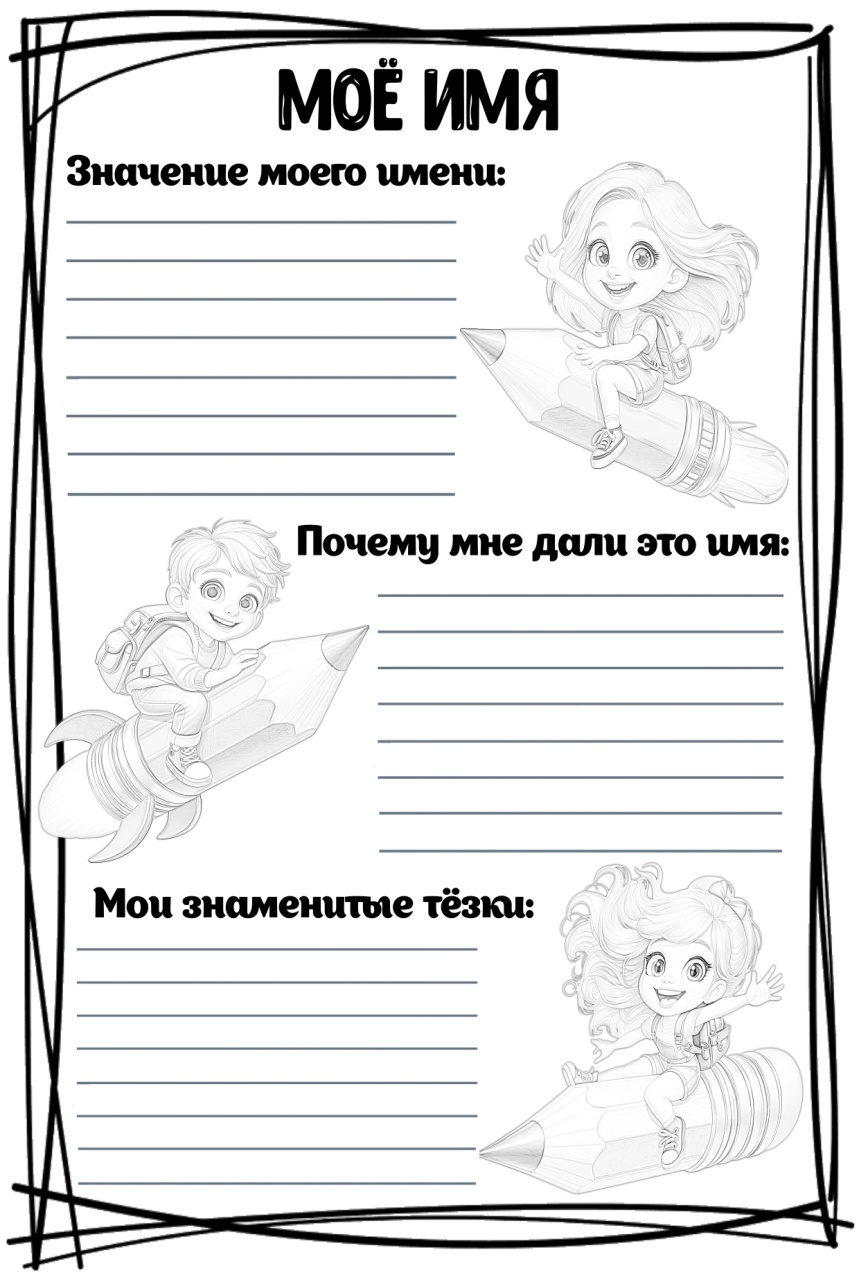 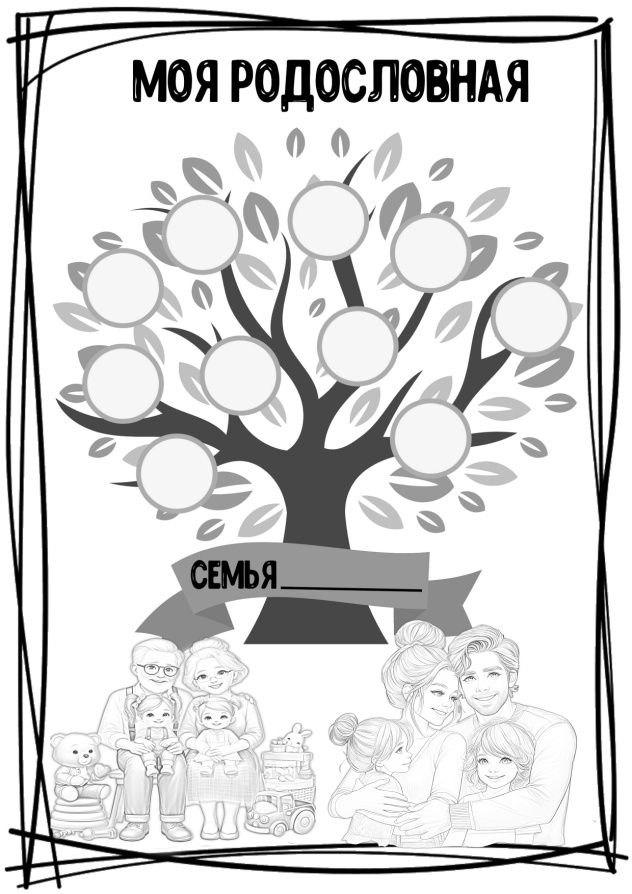 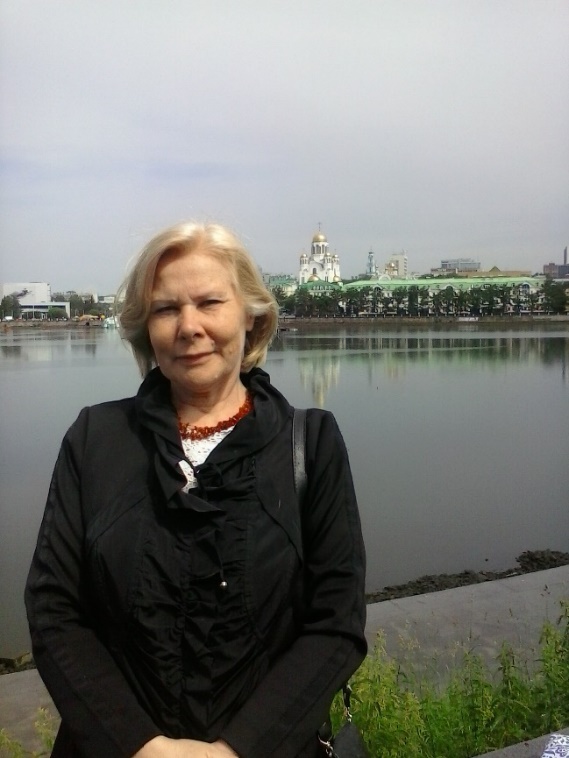 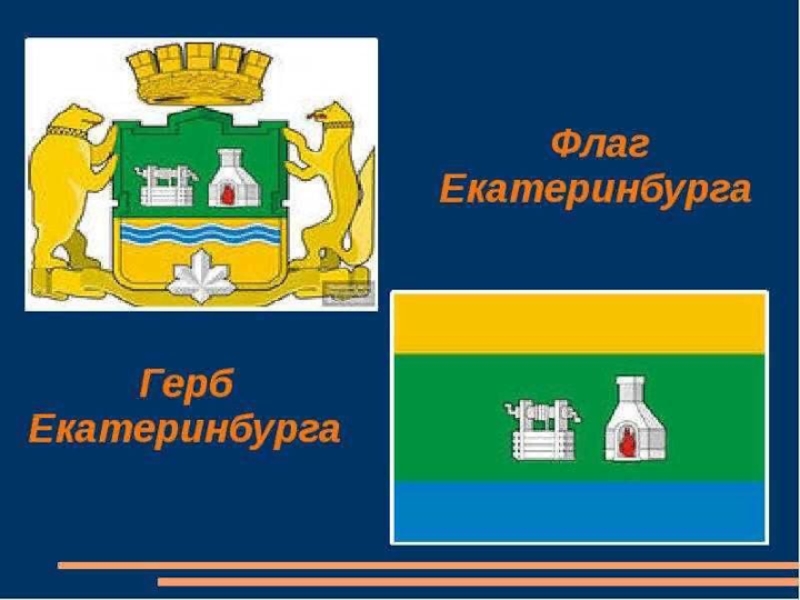 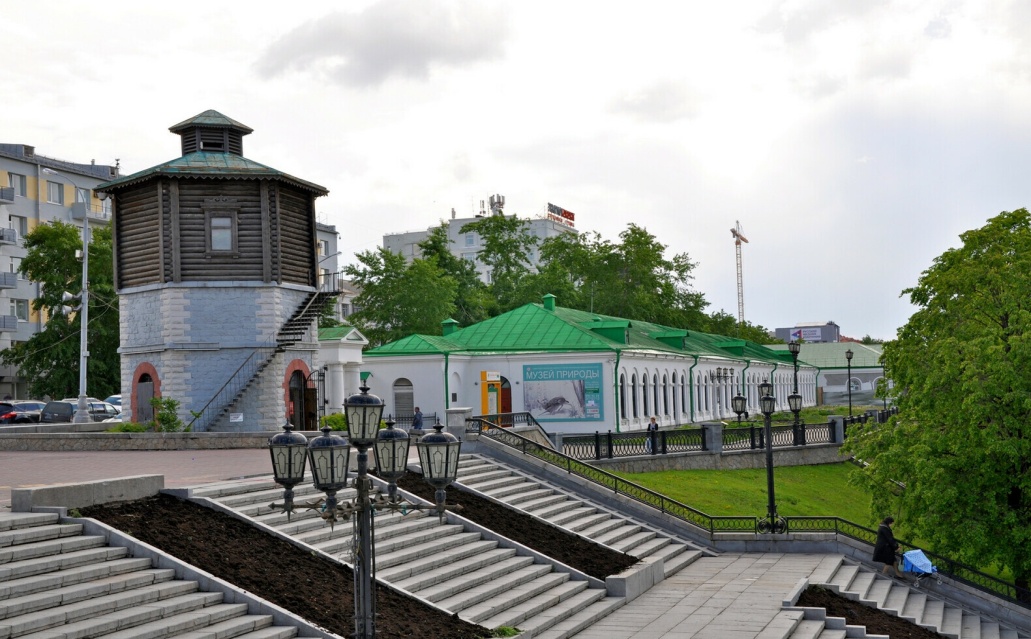 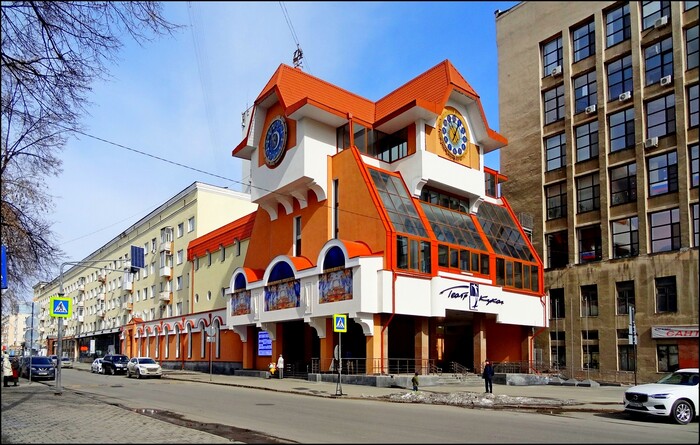 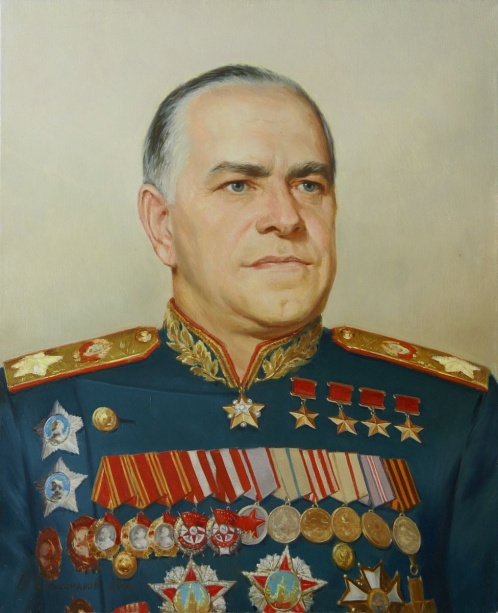 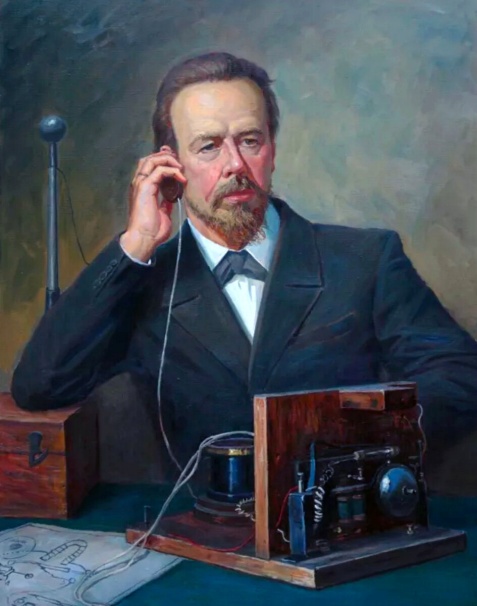 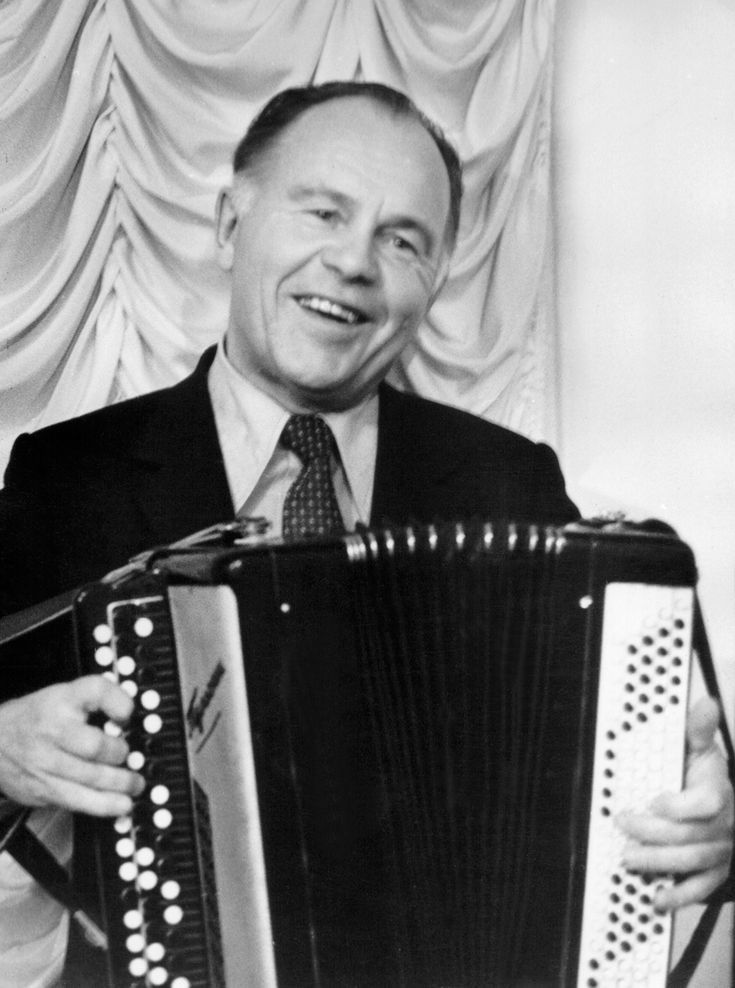 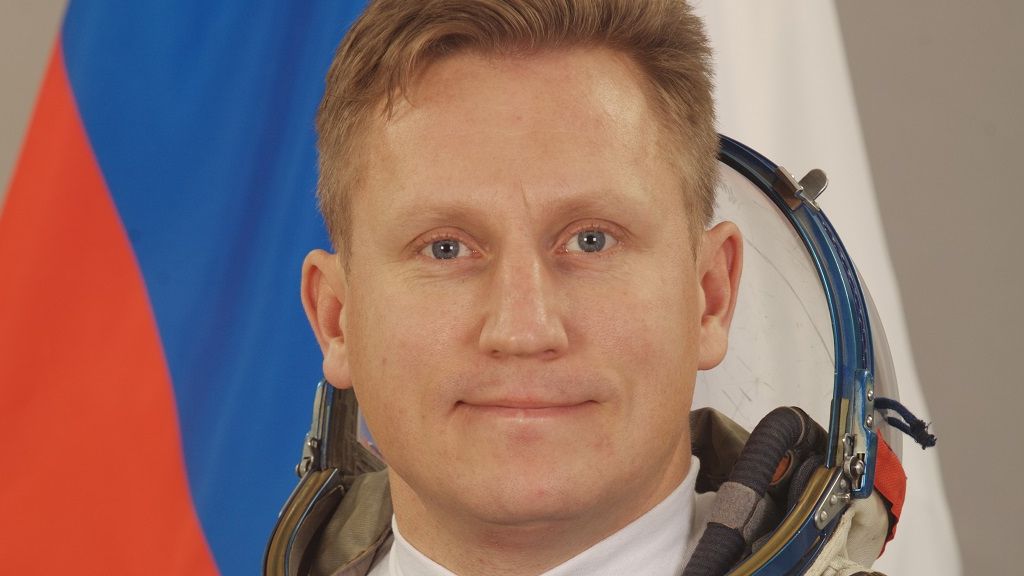 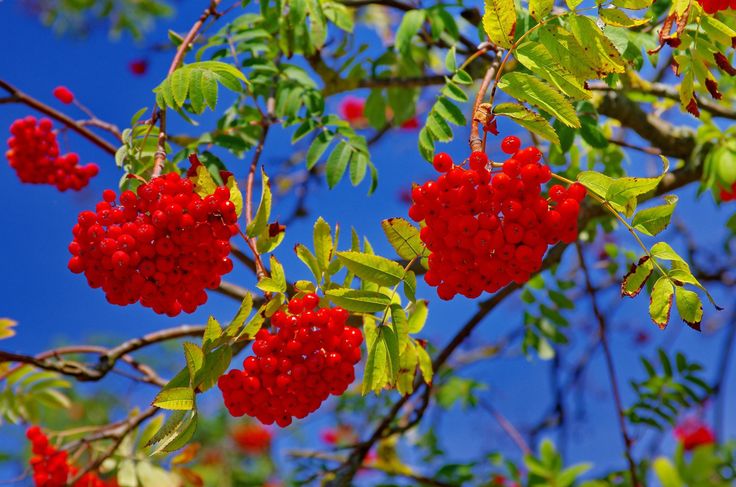 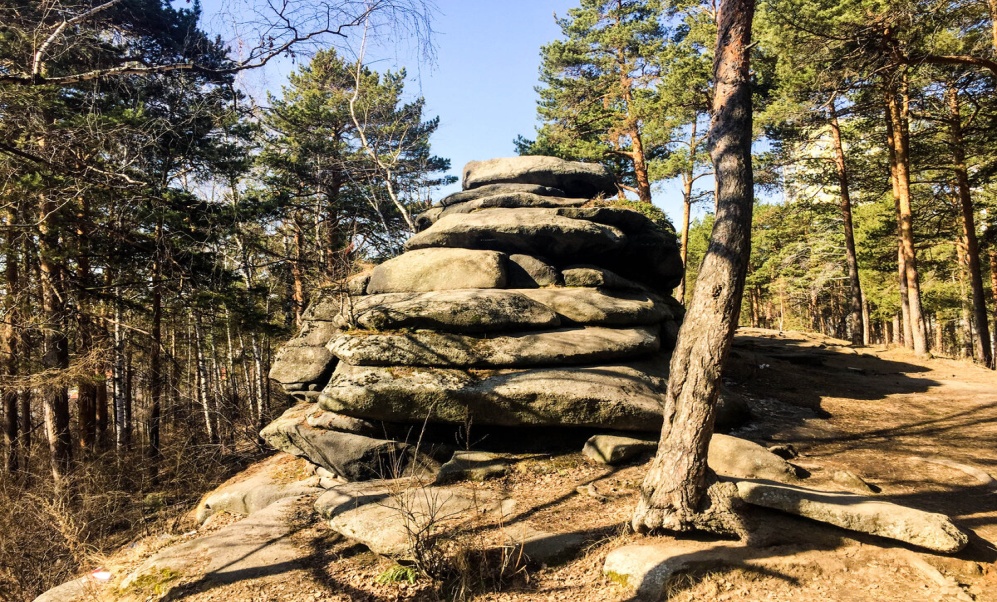 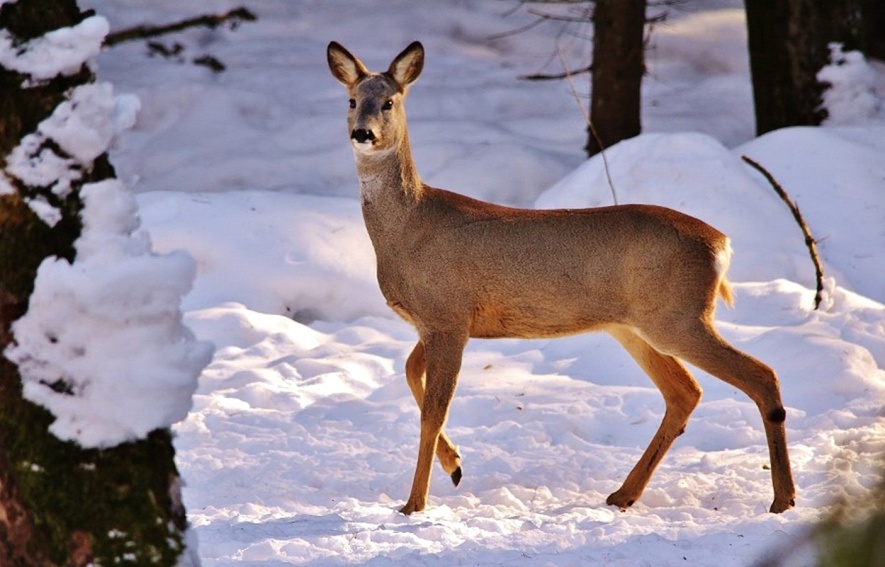 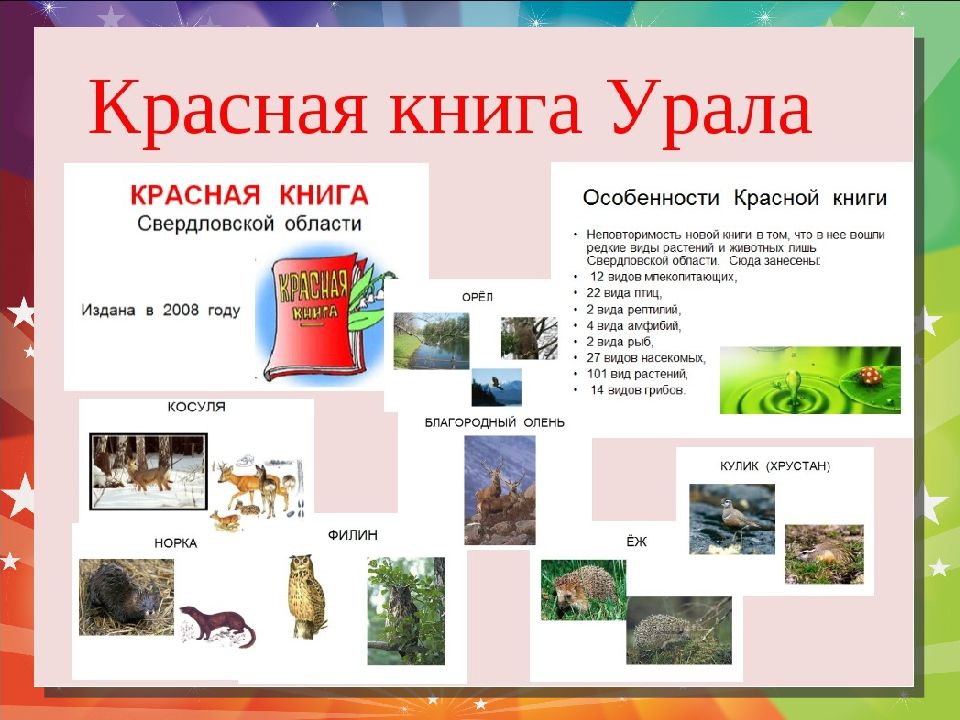 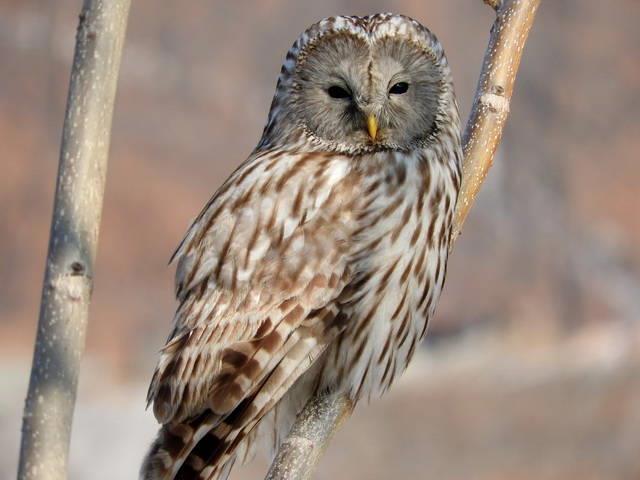 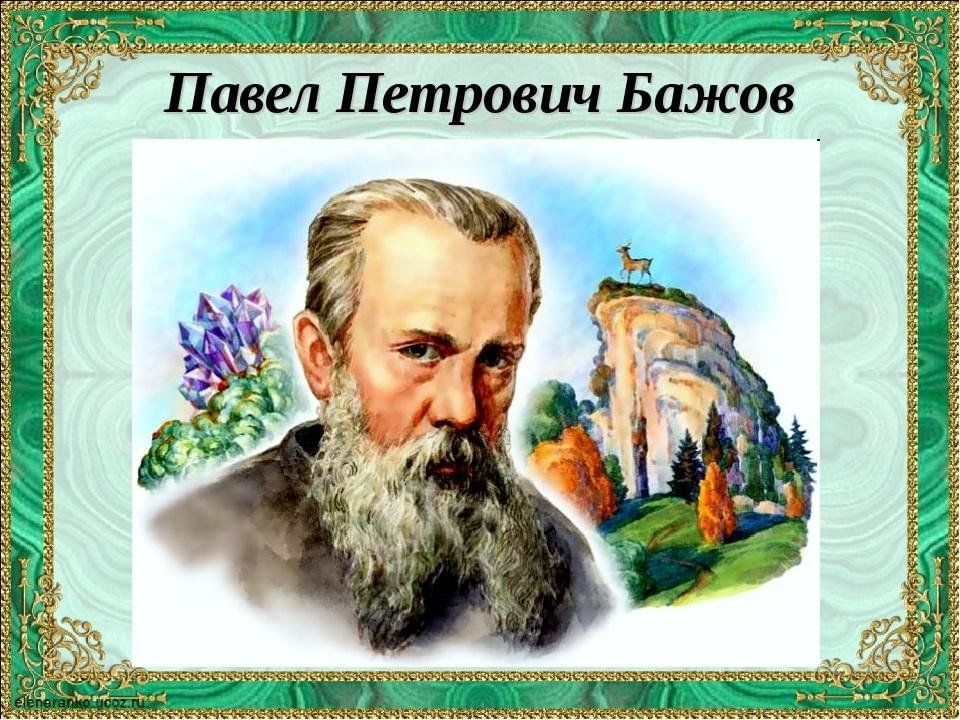 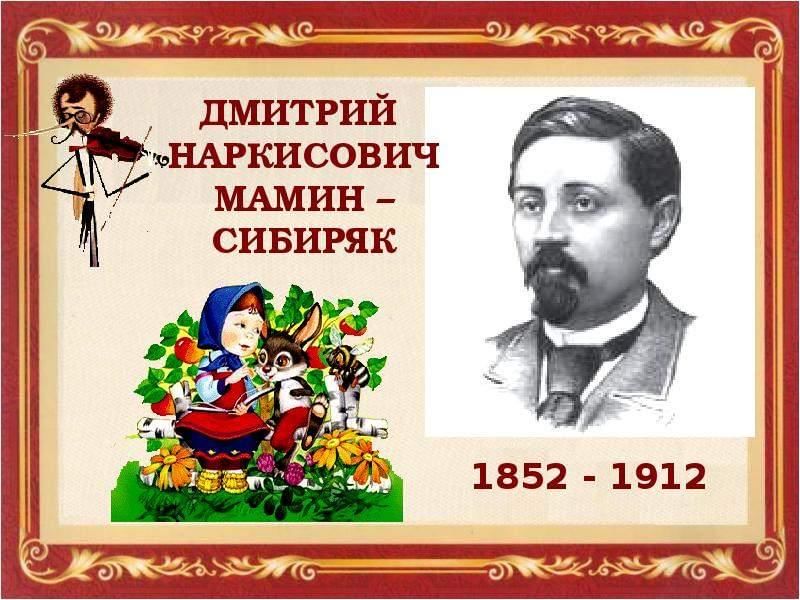 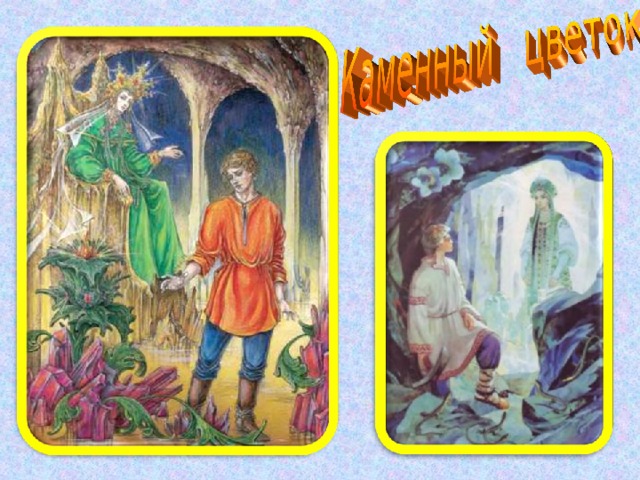 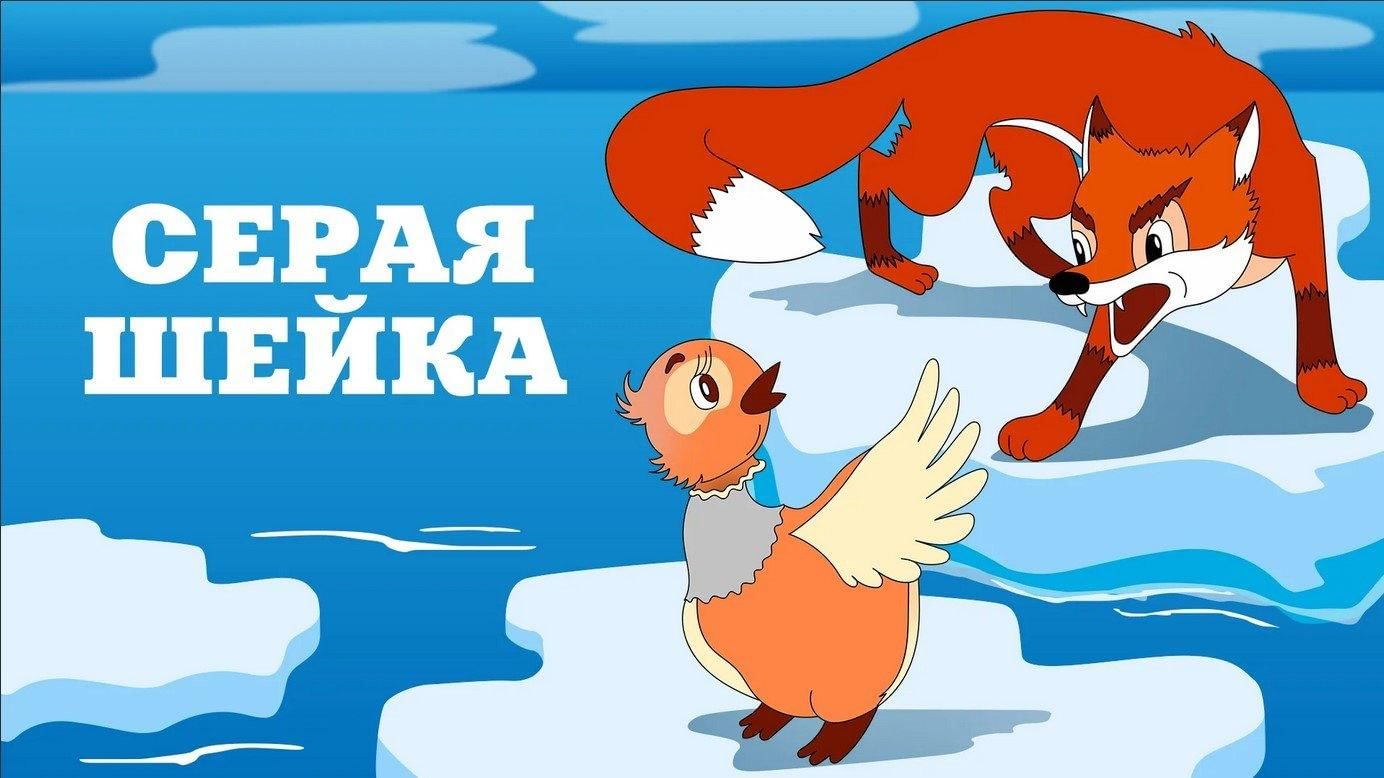 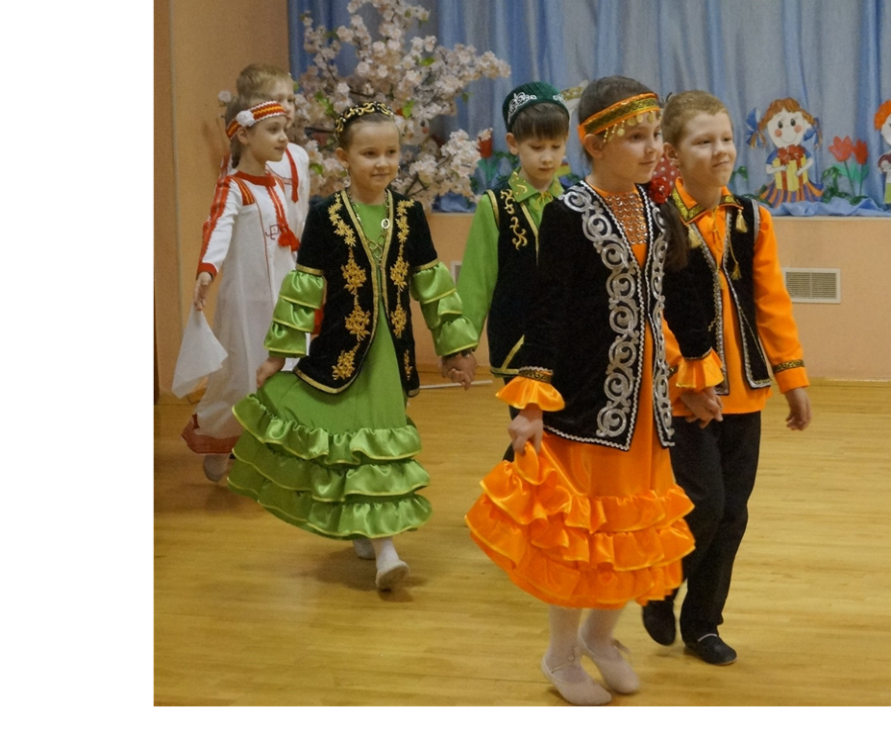 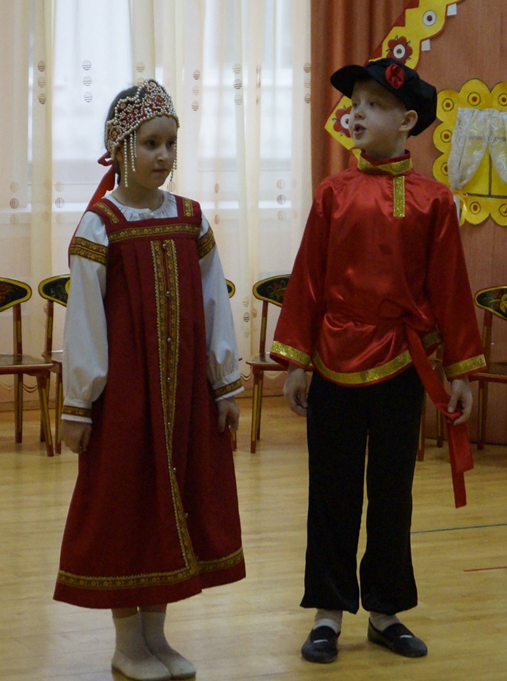 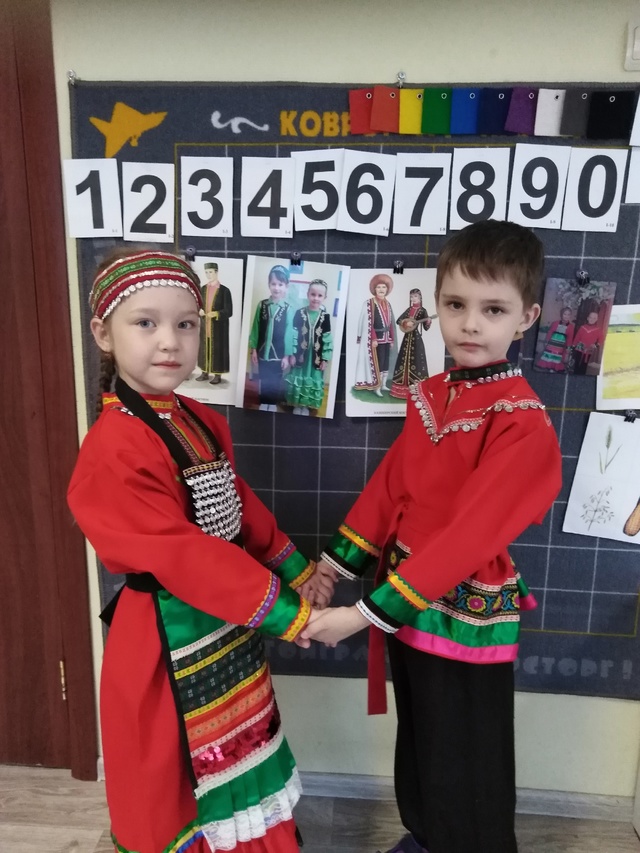 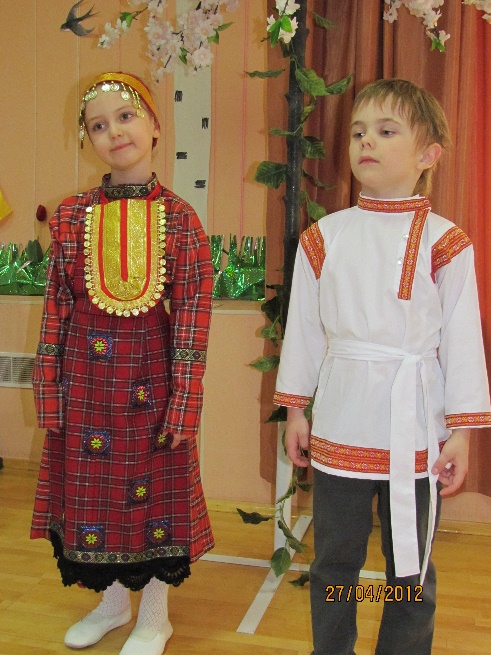 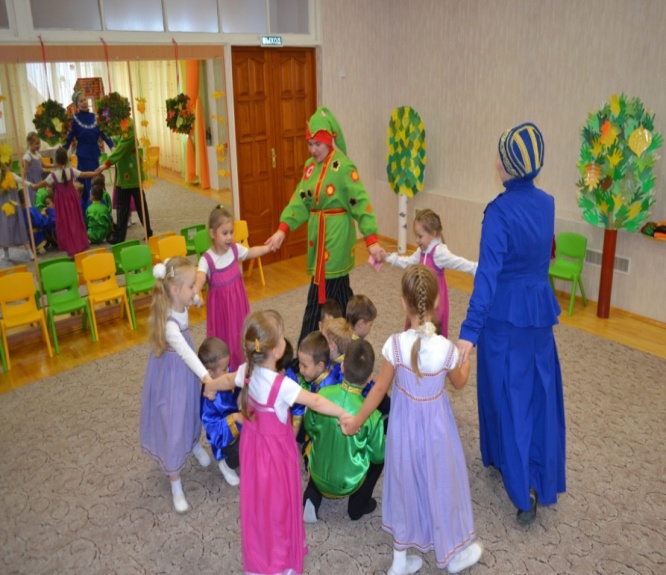 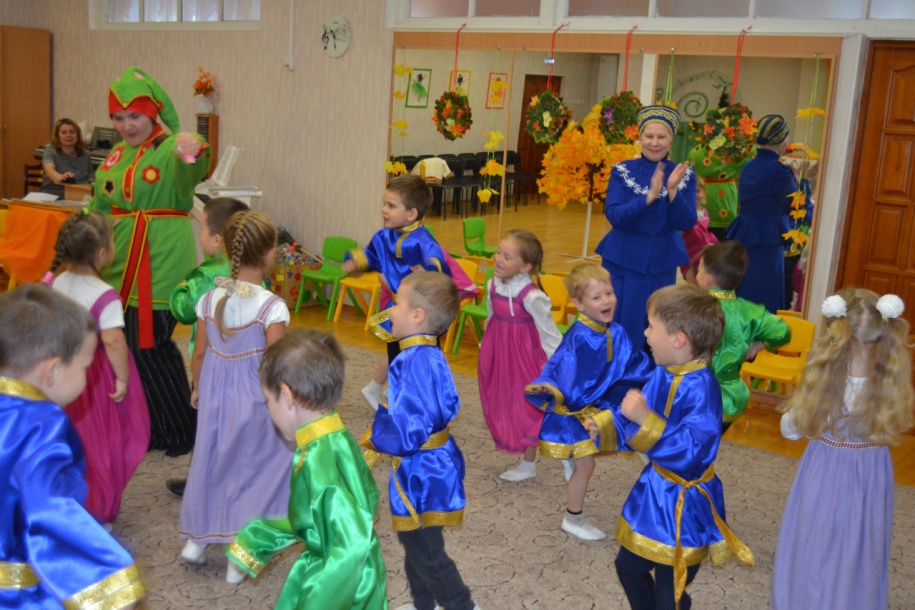 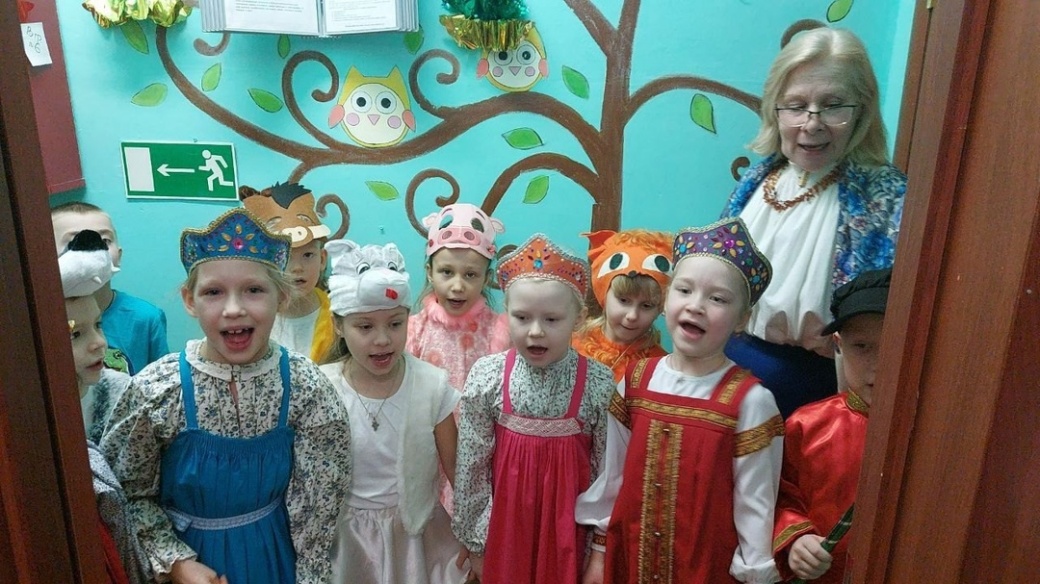 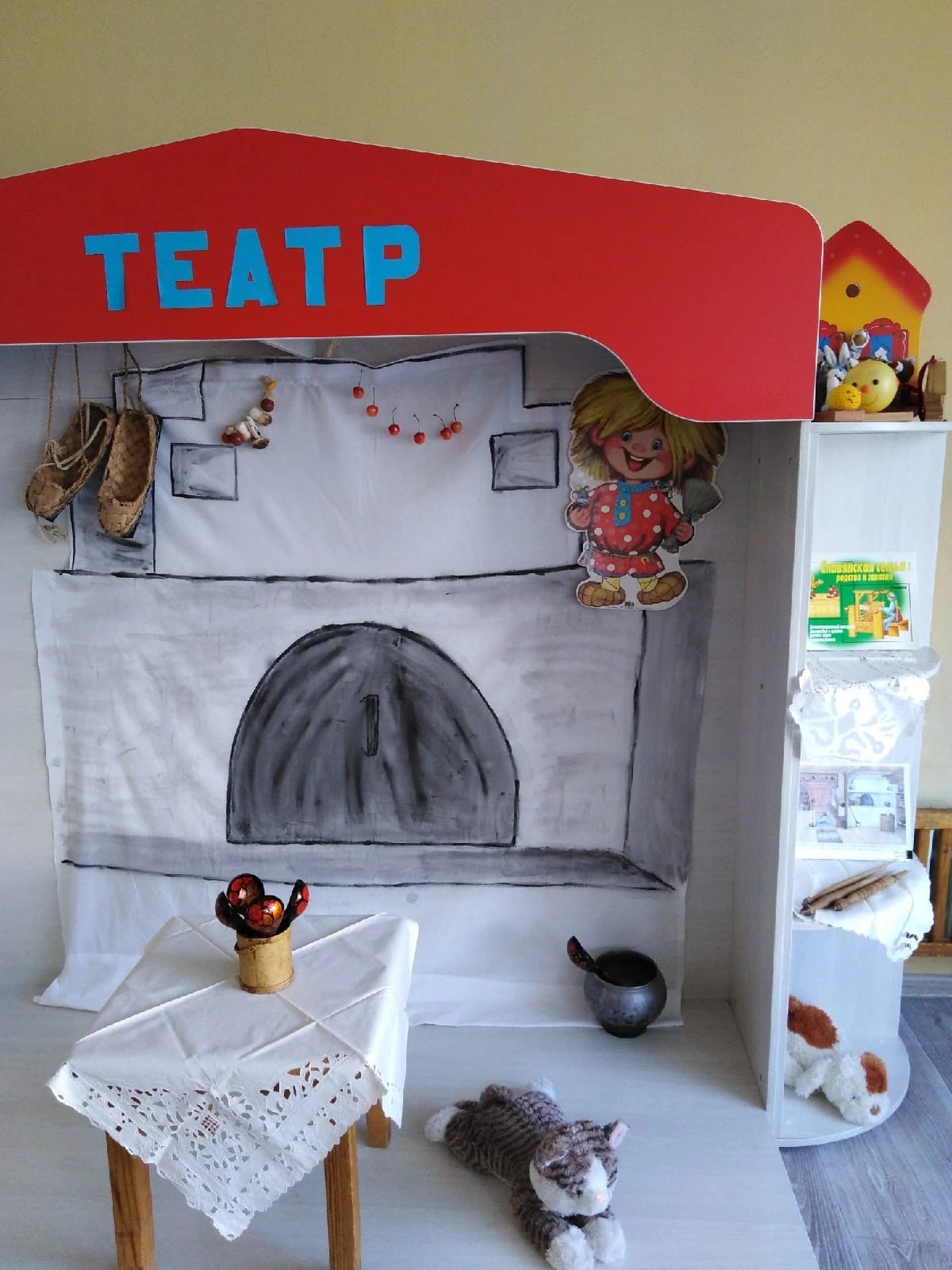 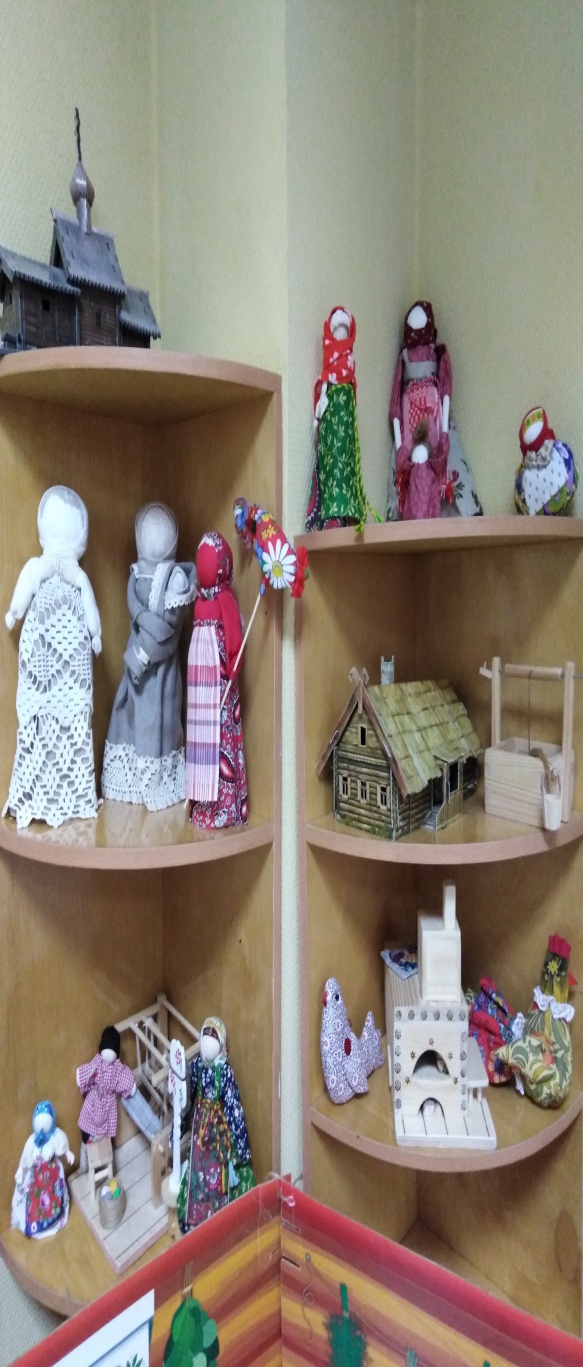 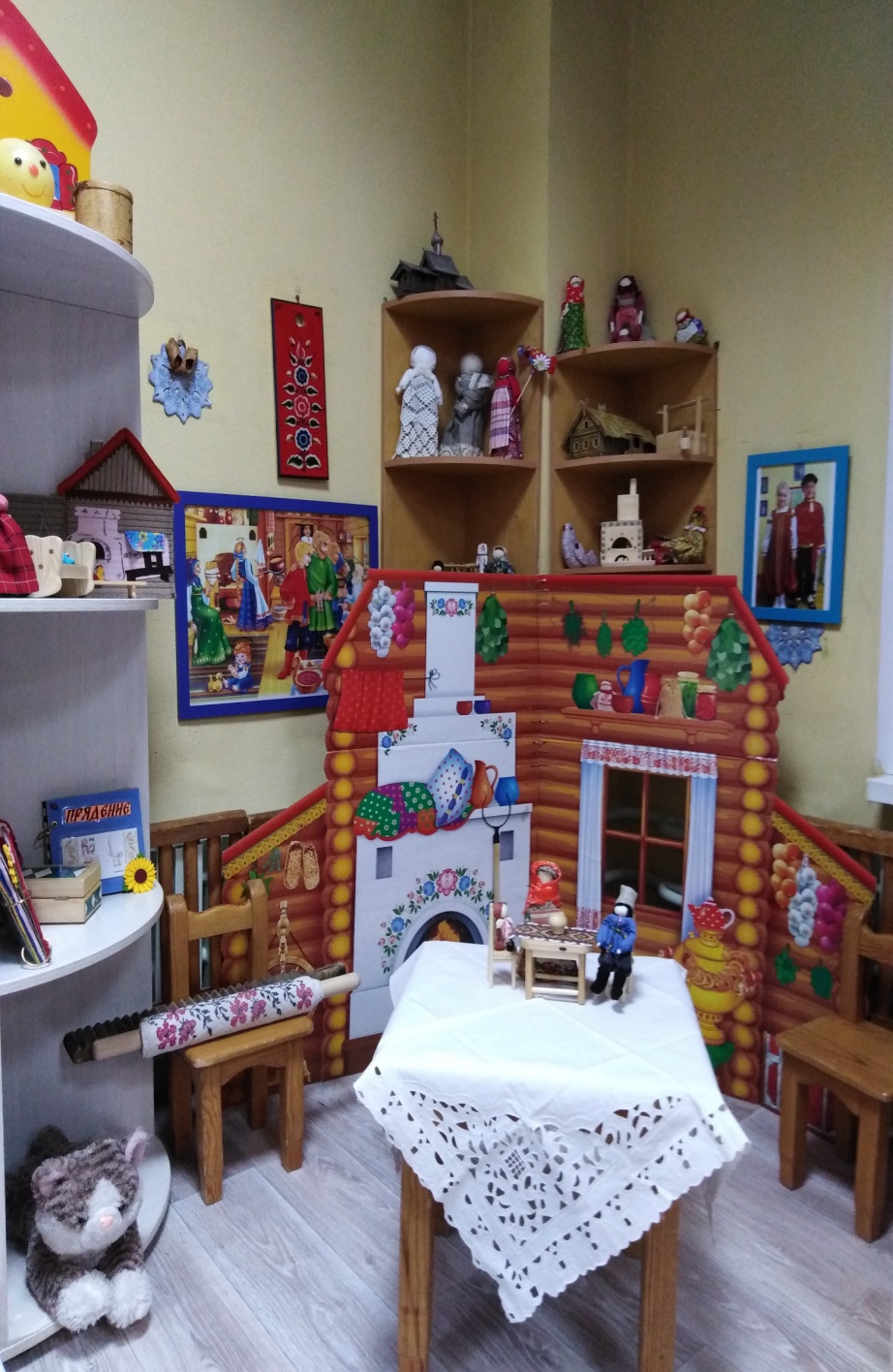 среда
Мини-музей «Русская изба»:
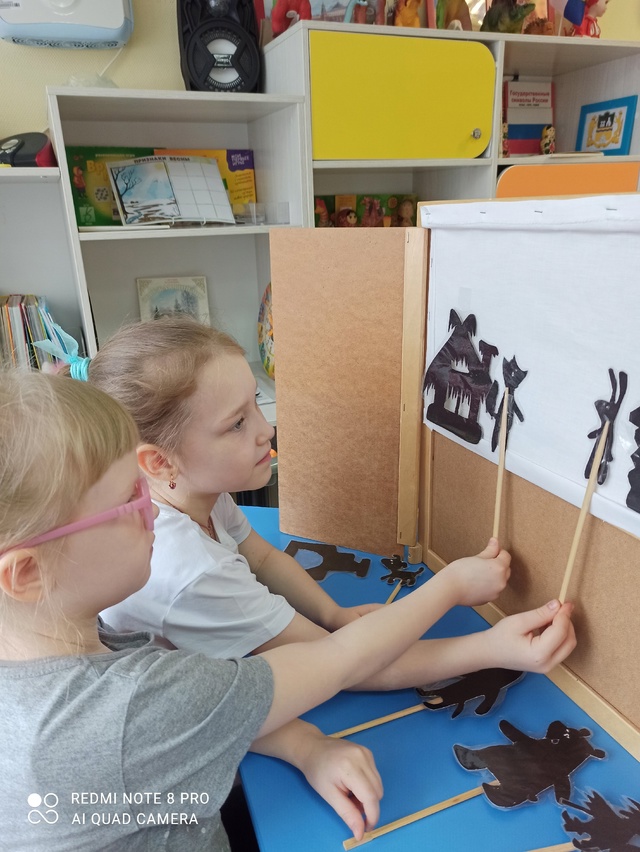 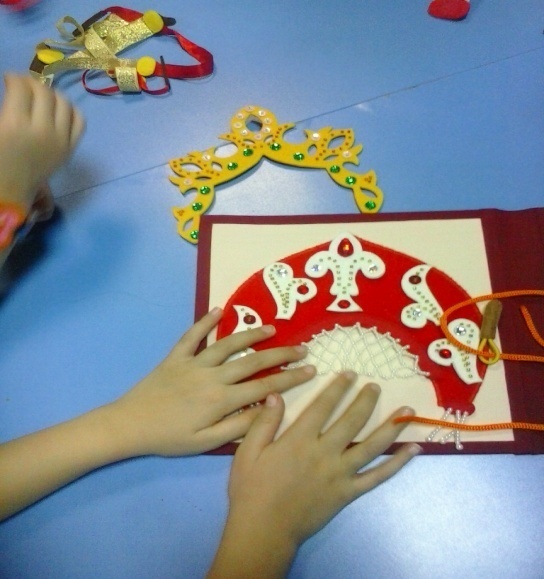 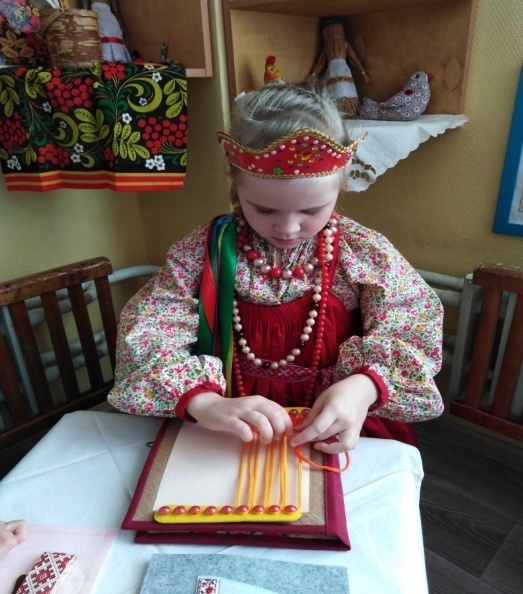 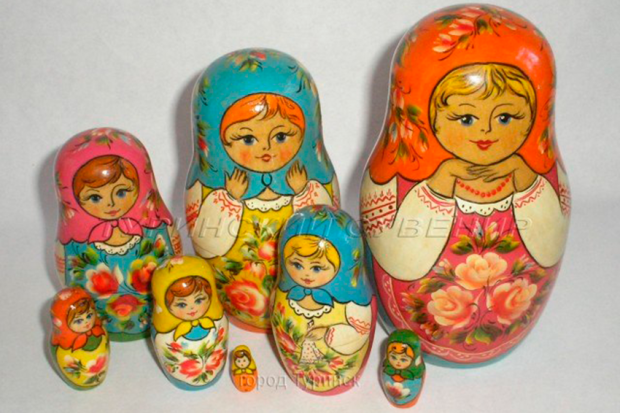 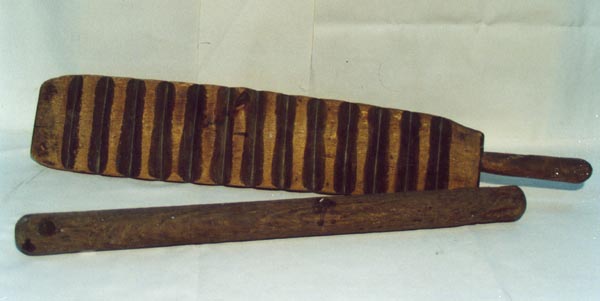 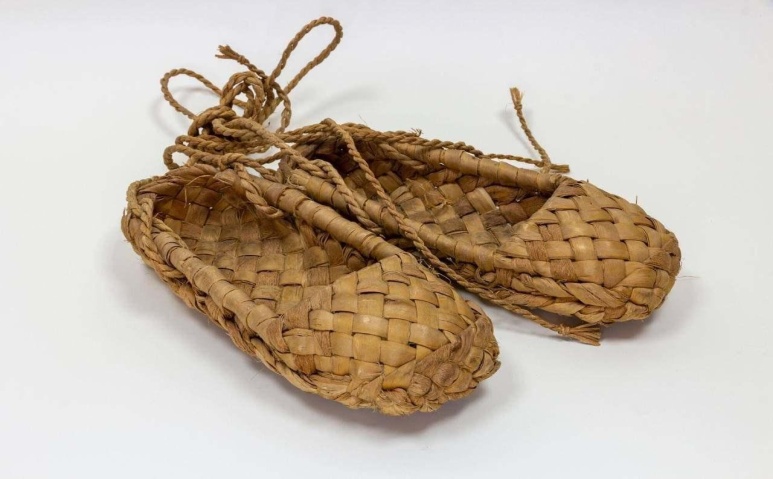 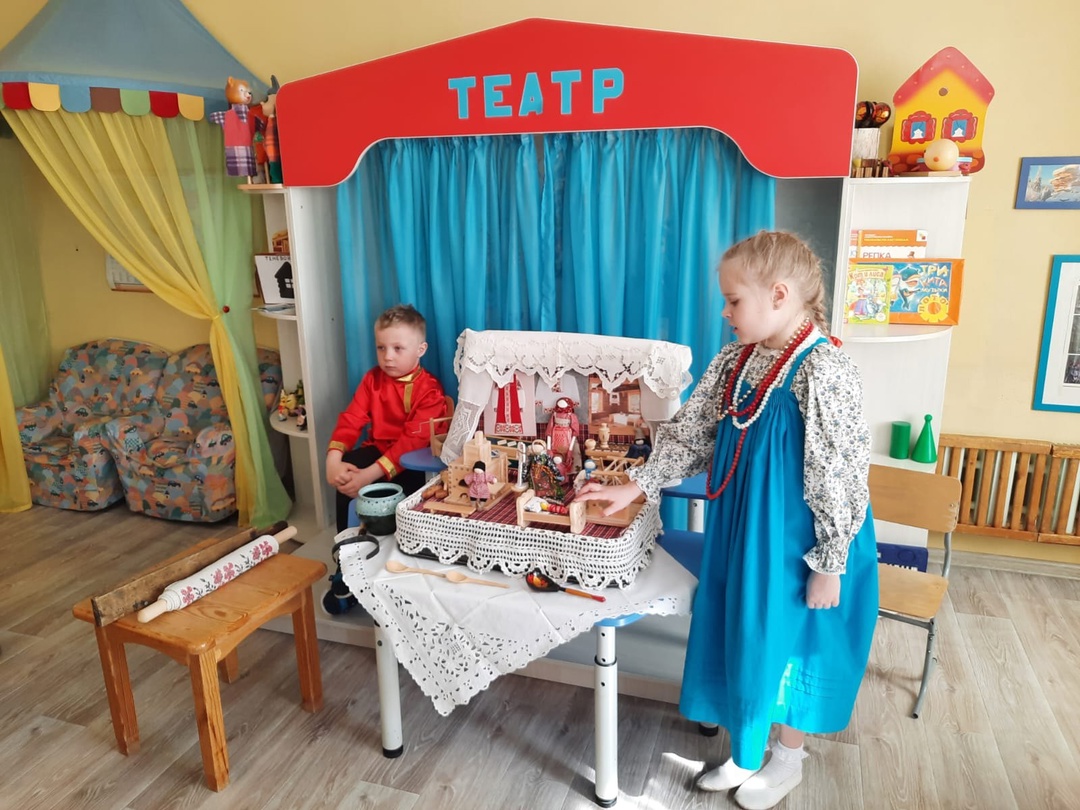 Народные куклы-обереги:
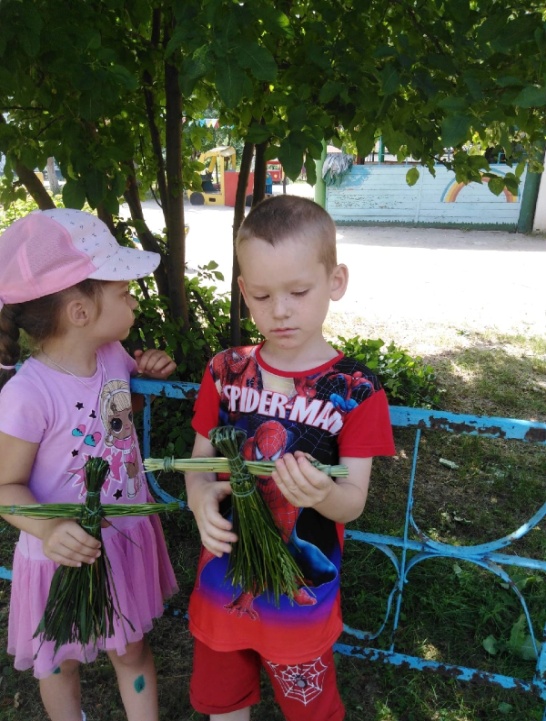 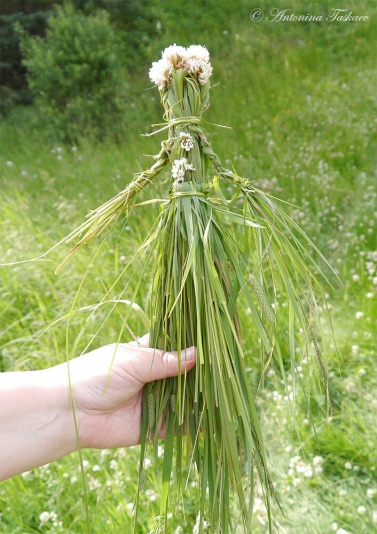 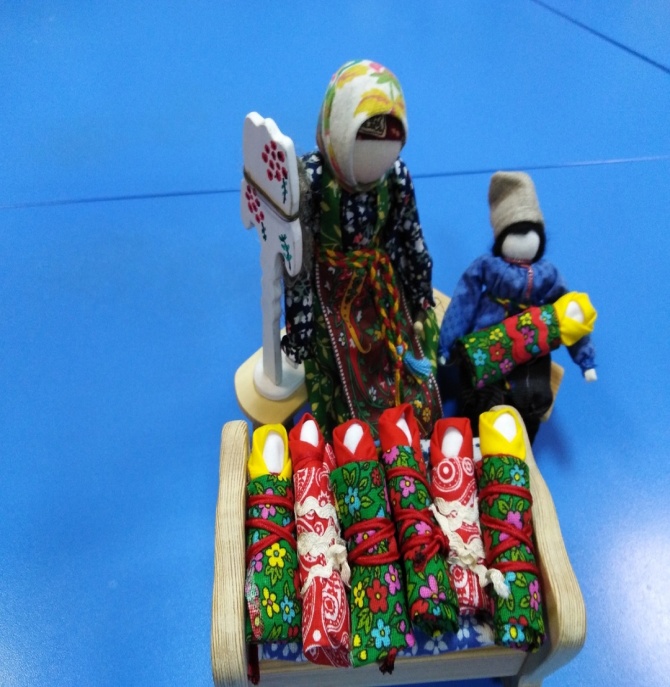 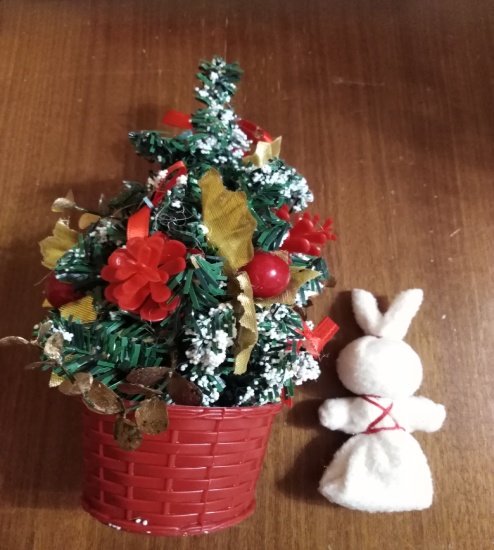 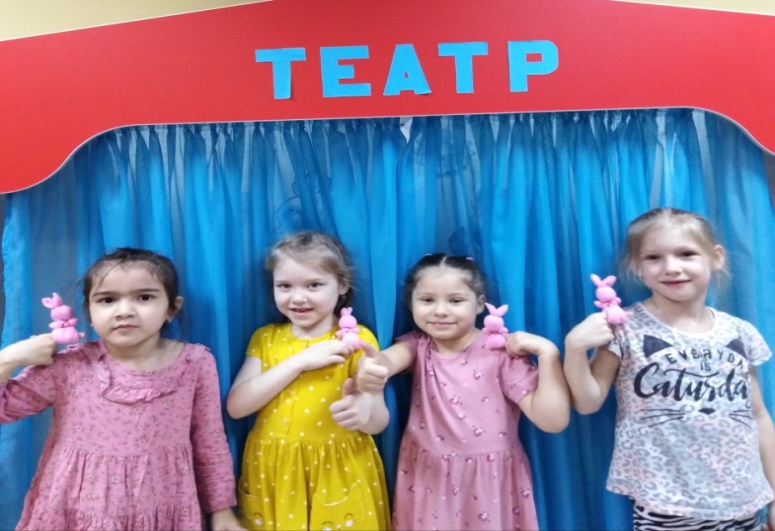 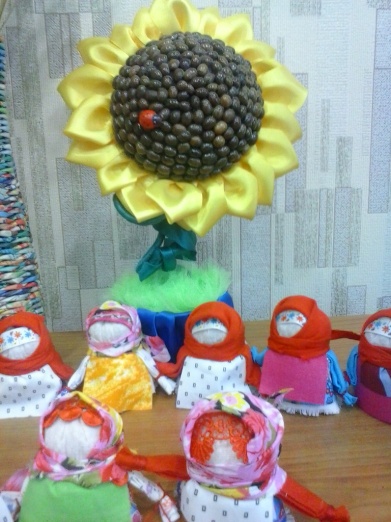 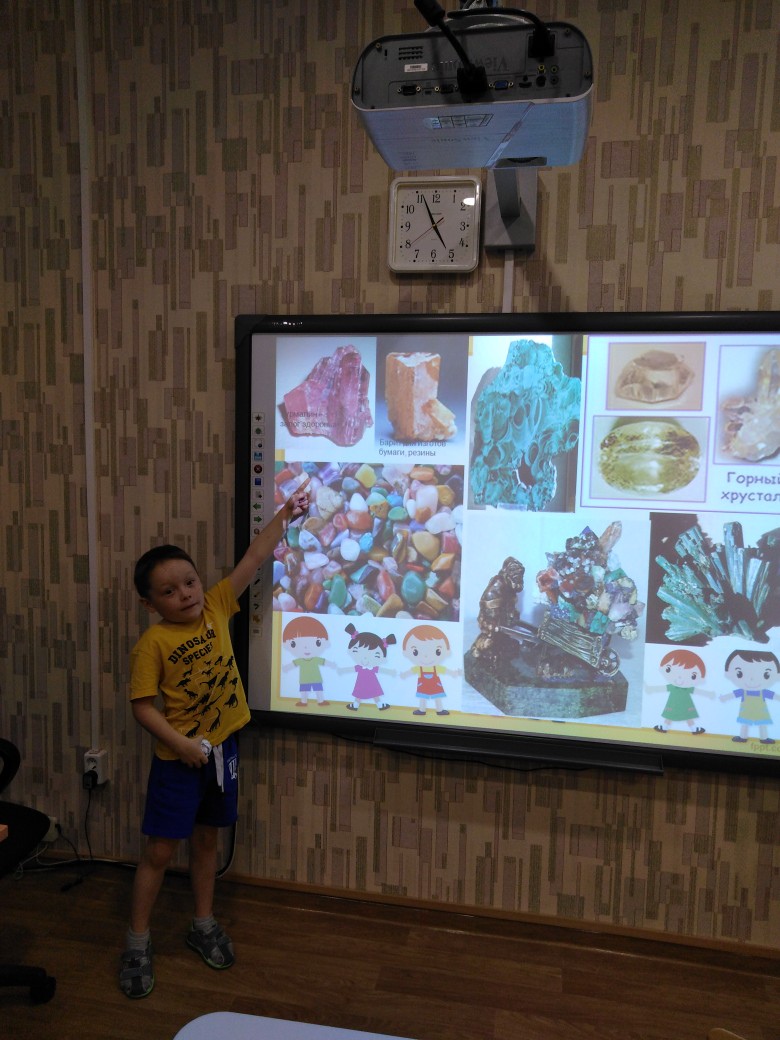 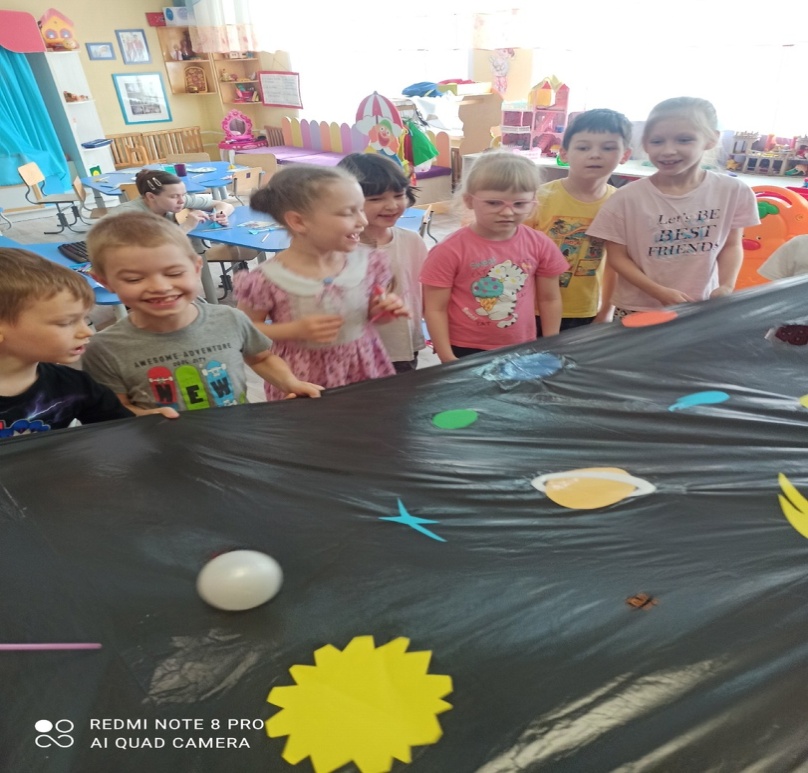 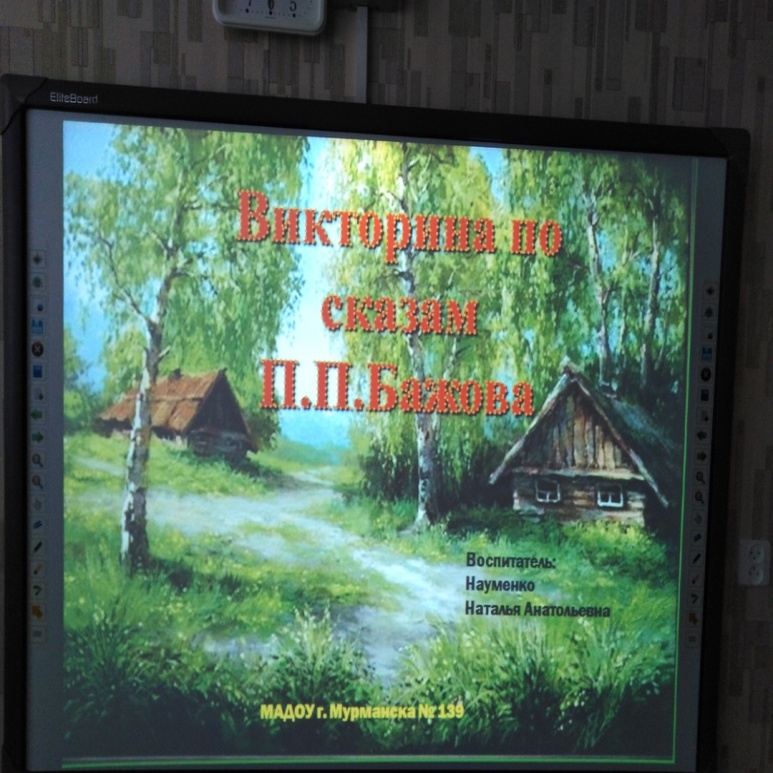 Праздник «Уральский перепляс»:
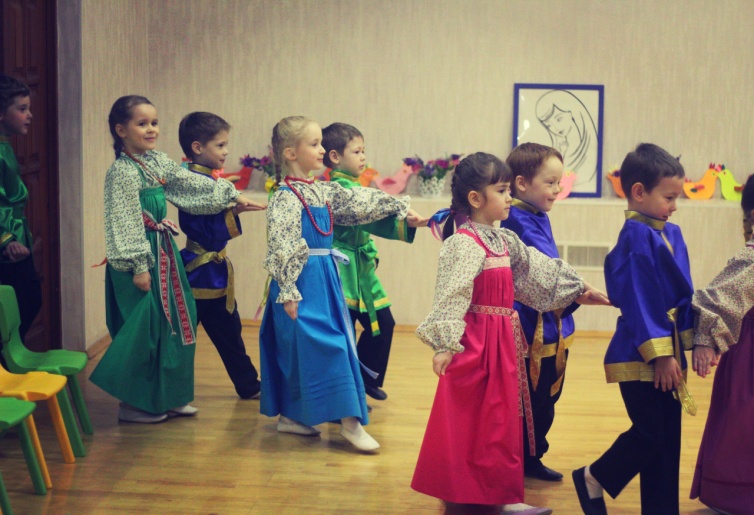 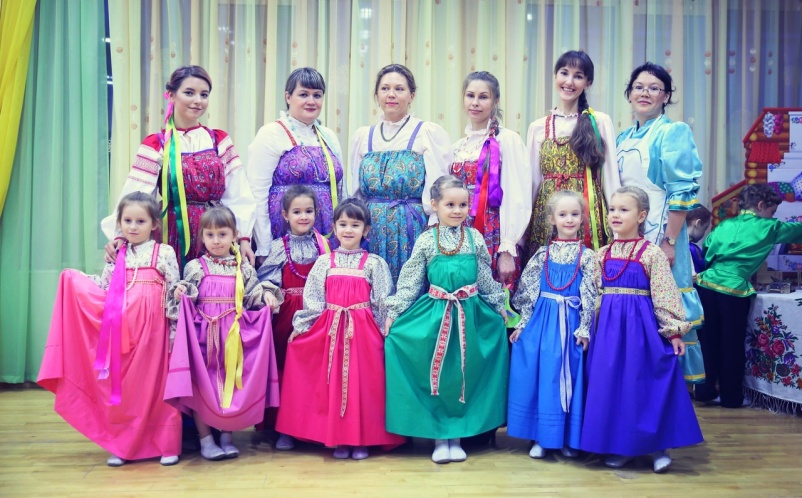 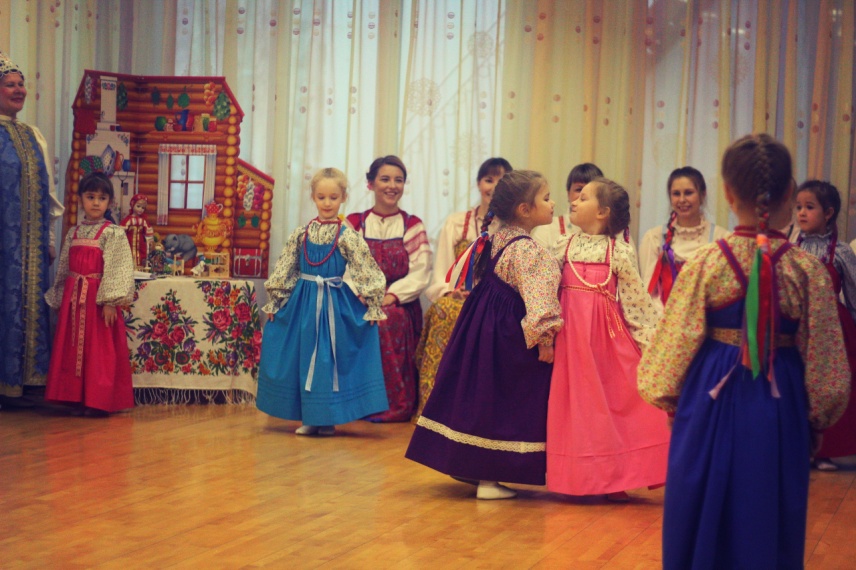 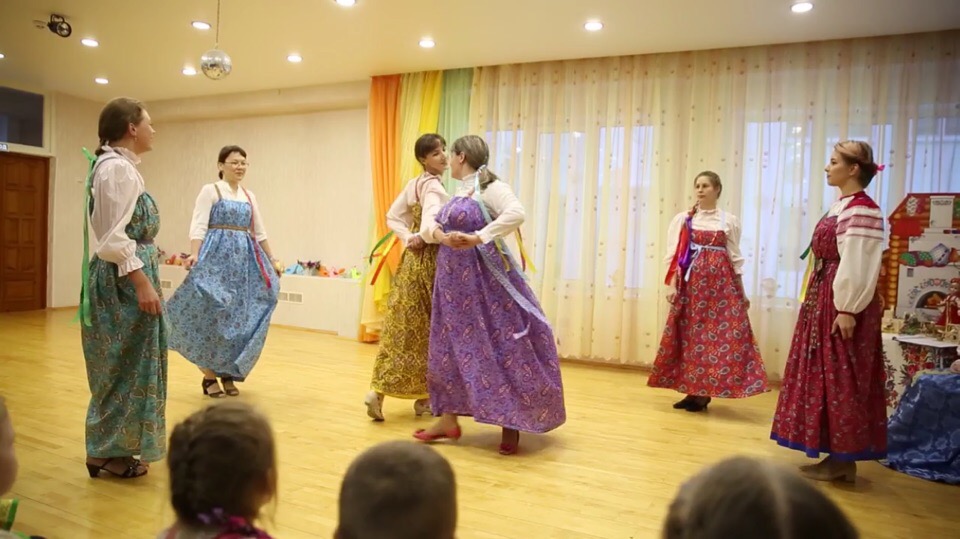 Спасибо за внимание!